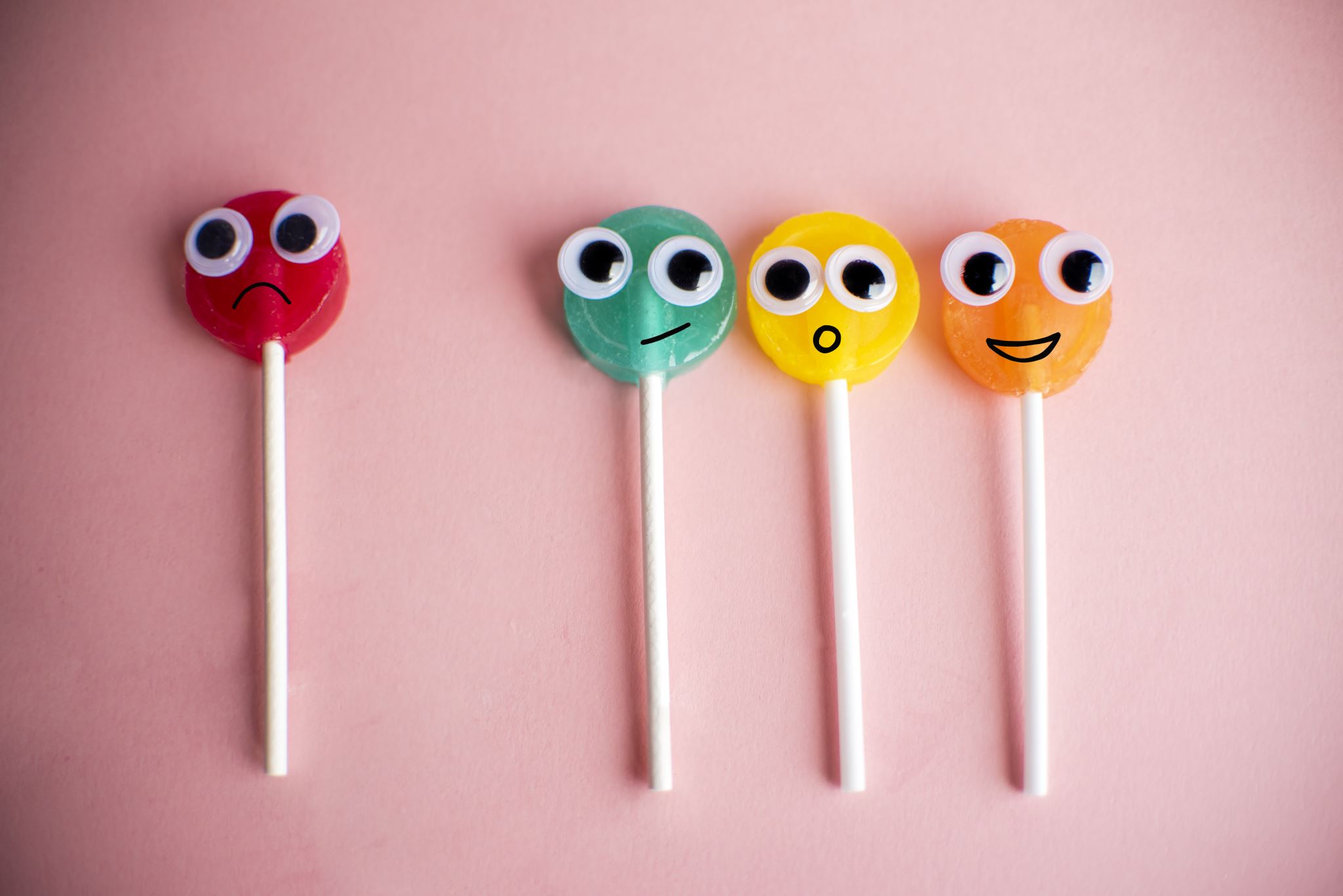 Tervetuloa  vanhempainiltaan!
3. luokat
29.8.2023
OPETTAJAT
Suvi Kastepohja 3 A
Katja Parantainen 3 B
Anne Lehtimäki (erityisopettaja)
Otto Vuori (englanti, käsityö ja elämänkatsomustieto)
Annamari Jetsu (liikunta)
YHTEYDENPITO- Wilma- PedaNet, luokan sivu: viikkotiedotteet ja kotitehtävät- Opettajan työpuhelinSuvi: 0469222452Katja: 0405132675  Jos asia vaatii reagointia koulupäivän aikana, niin soittakaa opettajan työpuhelimeen.
Käytännön asioita ja päivämääriä
Kypärämäen koulun kerhot 2023-2024
Englannin opiskelu kolmannella luokalla
- Lukuläksyt kannattaa kuunnella ensin Arttu-sovelluksella. - Lukuläksy luetaan aikuiselle tai sisarukselle ääneen. - Englannista tulee joka tunnin jälkeen jokin pieni läksy. - Läksy näkyy luokan peda.net sivulla. Kokeet:- Sanakokeita on noin kappaleen välein vaihtuvasta aiheesta.- Iso koe on jakson (3kpl) jälkeen. Isoon kokeeseen kerrataan aina myös koulussa.- Aktiivinen tuntityöskentely on parasta valmistautumista kokeeseen.
Arviointi:-itsearviointi-vertaisarviointi-arviointikeskustelu-lukuvuositodistus- https://www.jyvaskyla.fi/opetus/perusopetus-jyvaskylassa/arviointi
Huoltajien kysymyksiä, toiveita, palautetta...